Wattch
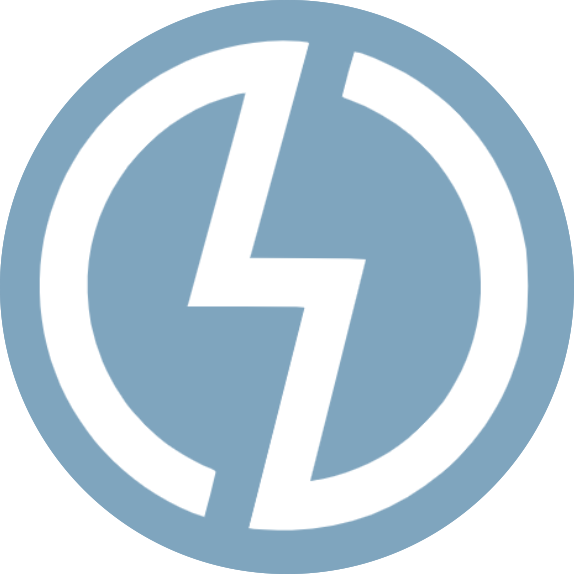 THE SOLUTION
The operating system for solar energy
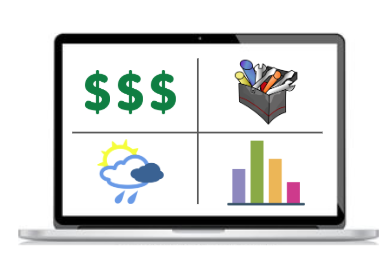 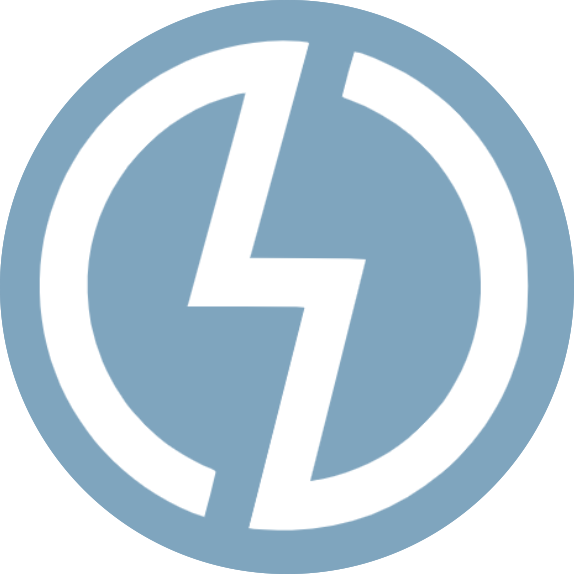 The Wattch platform combines robust hardware with a highly-scalable, secure, vendor-agnostic SaaS platform, to unlock:
Predictive maintenance
Automated diagnostics
Intelligent energy yield forecasts
Manage energy assets easily and intelligently
THE PROBLEM
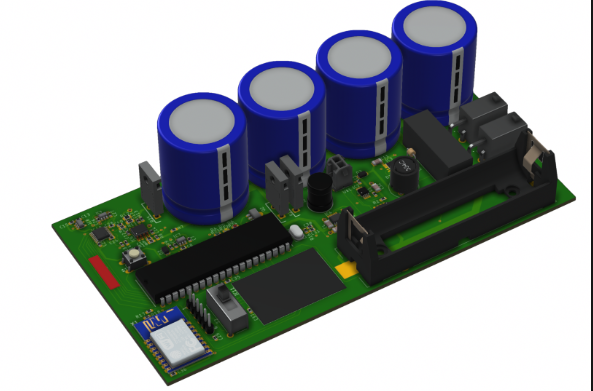 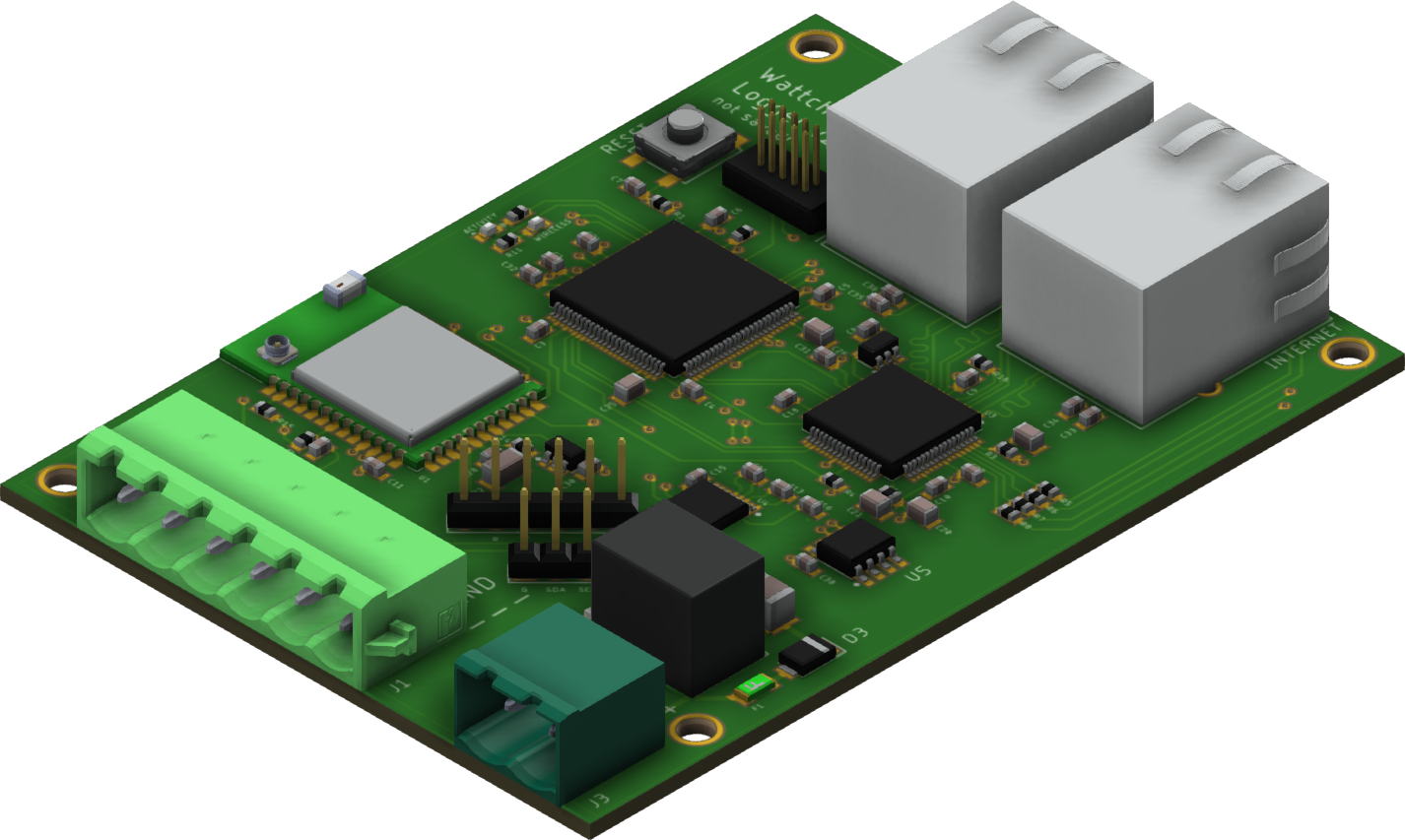 The US solar industry is experiencing explosive growth. Today, almost half of all projects are less than 3 years old. As these sites continue to age, O&M becomes increasingly important. Existing monitoring tools are simply not keeping up.
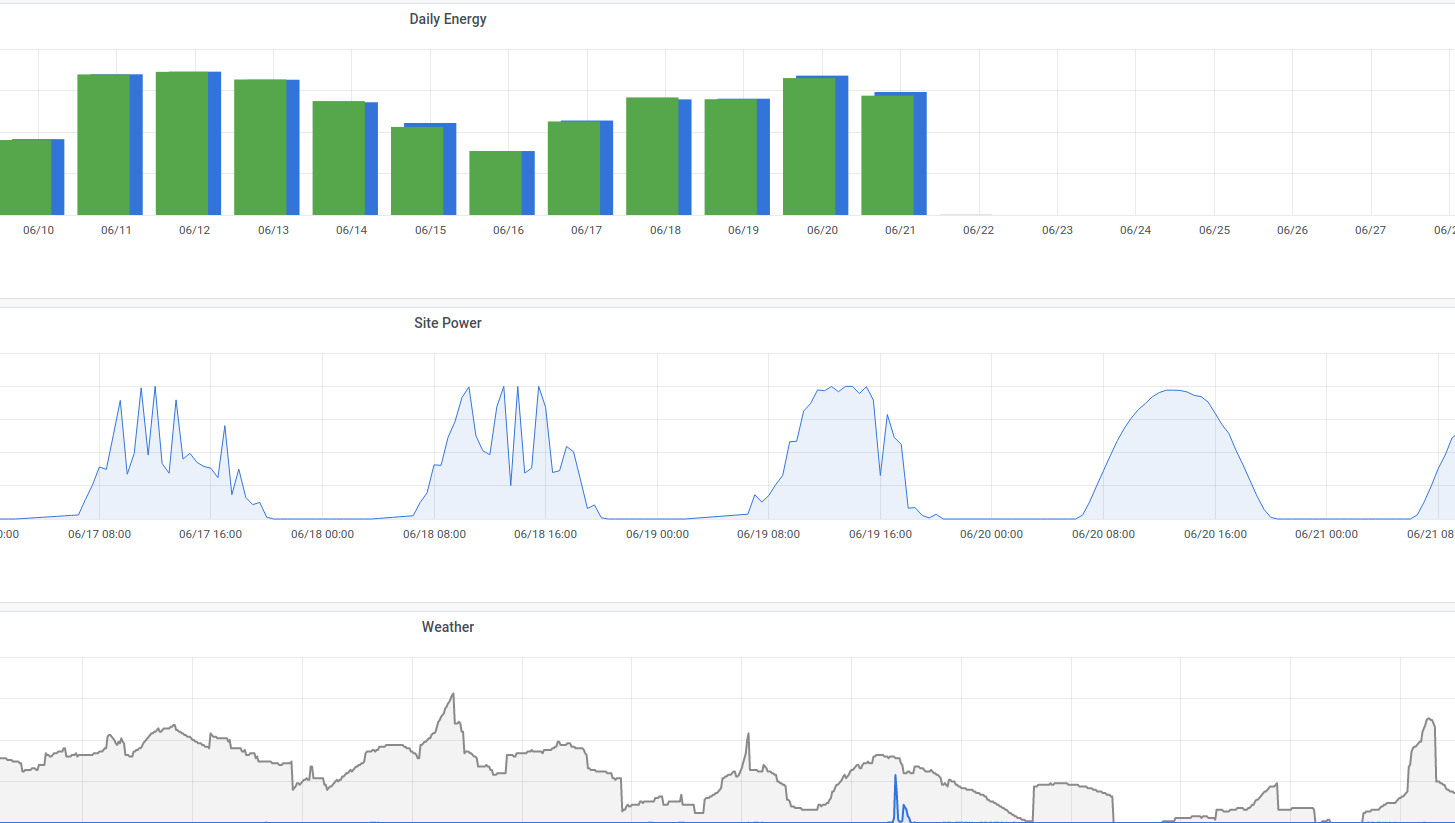 VENDOR-SPECIFIC TOOLS
Create data silos
Restrict data access
Lack software engineering best practice


➔ SCALABILITY & SECURITY PROBLEMS
VENDOR-AGNOSTIC TOOLS
Focused on European market
High capital cost for hardware
Limited feature set


➔ NOT MEETING THE NEEDS OF AMERICAN SOLAR INSTALLERS
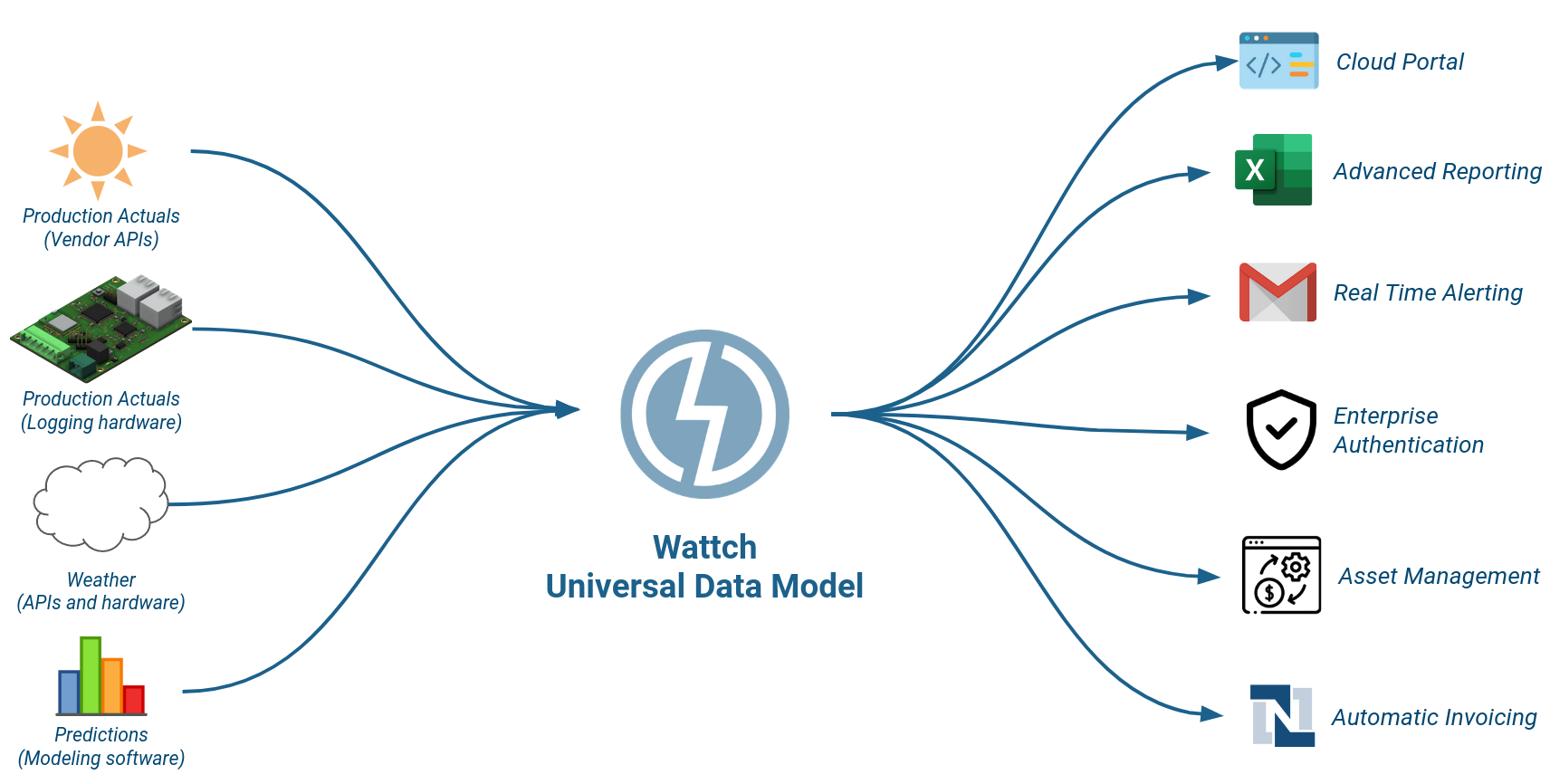 OUR TEAM
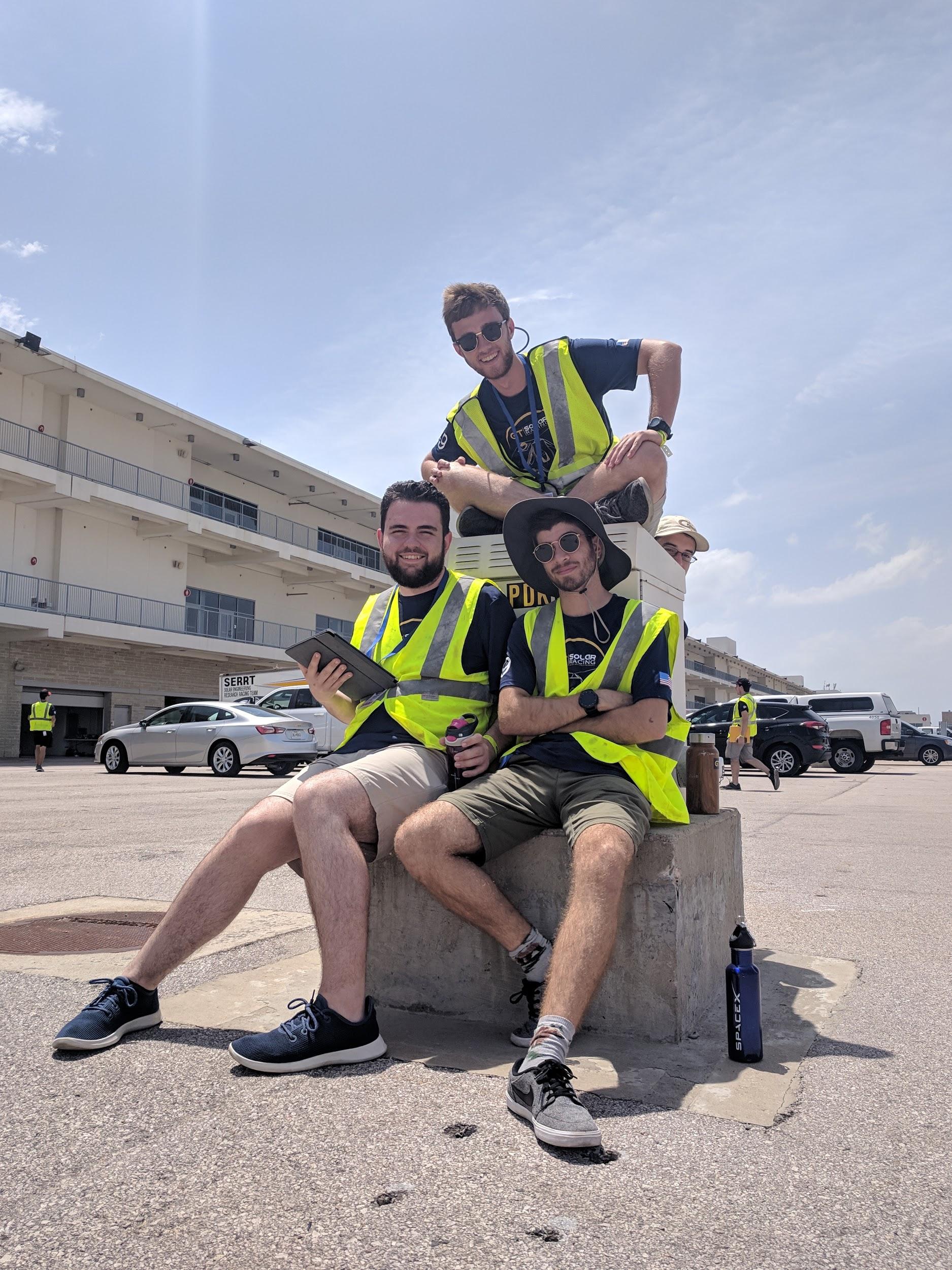 Alex, Ryan, & Jared 
Georgia Tech Solar Racing alumni
Years of experience at leading software & hardware organizations including:
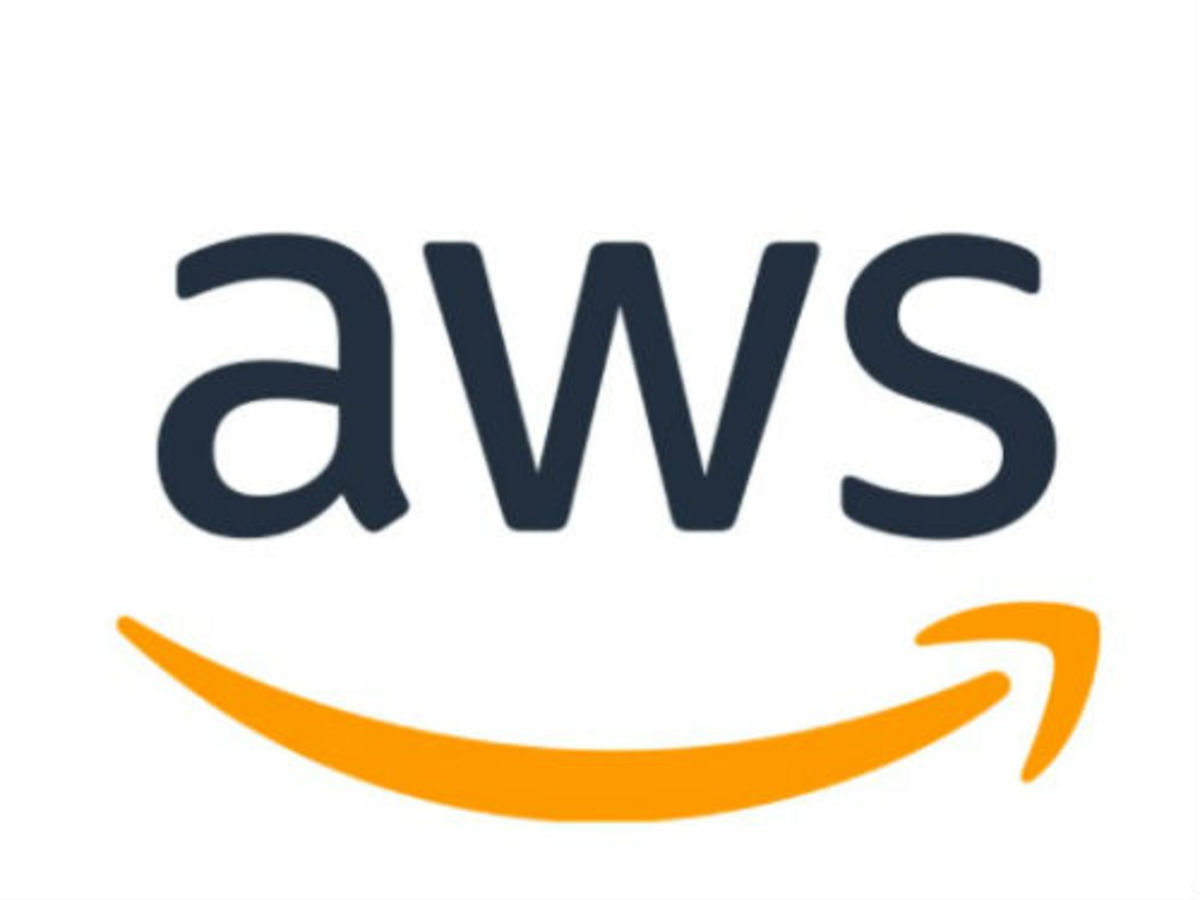 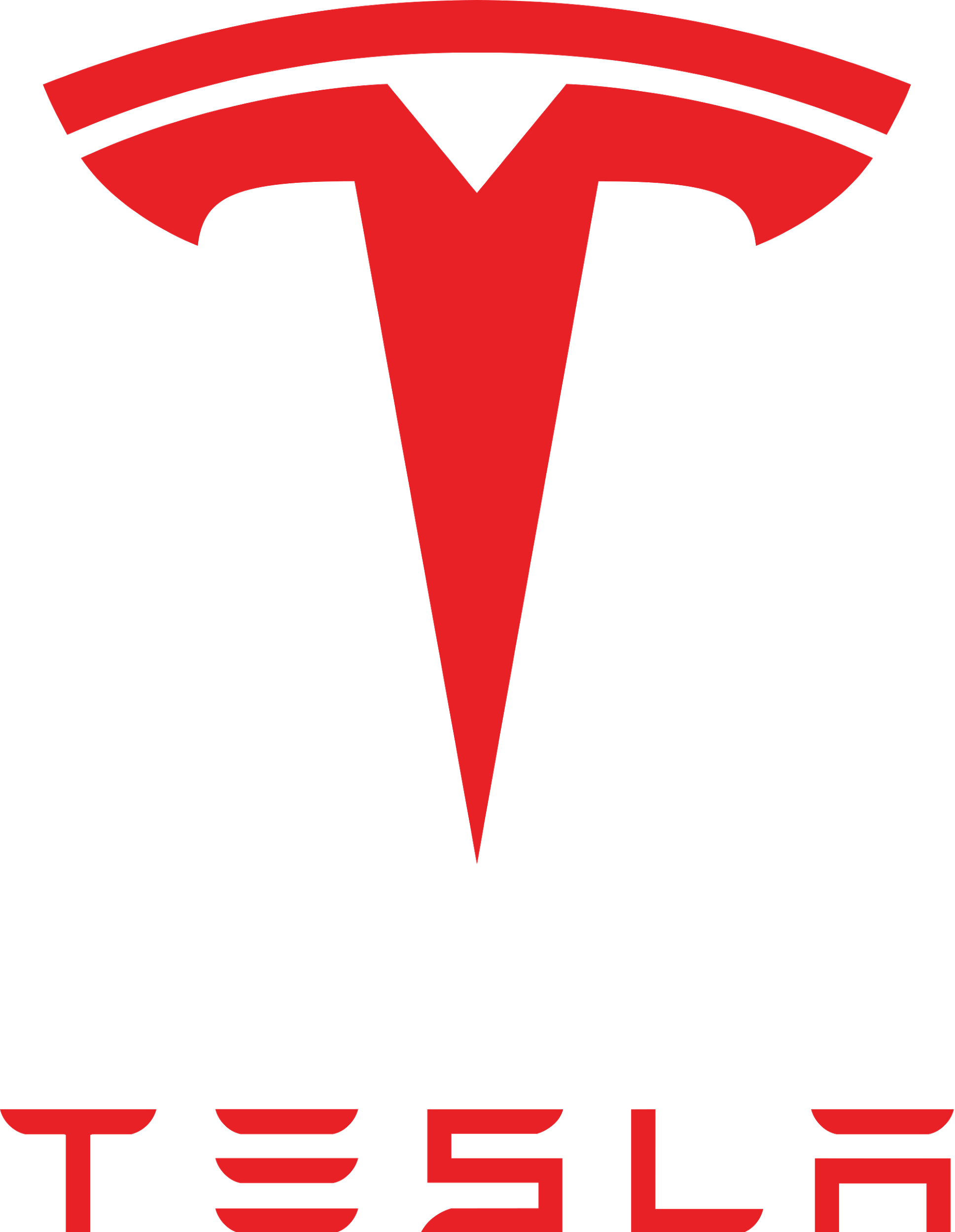 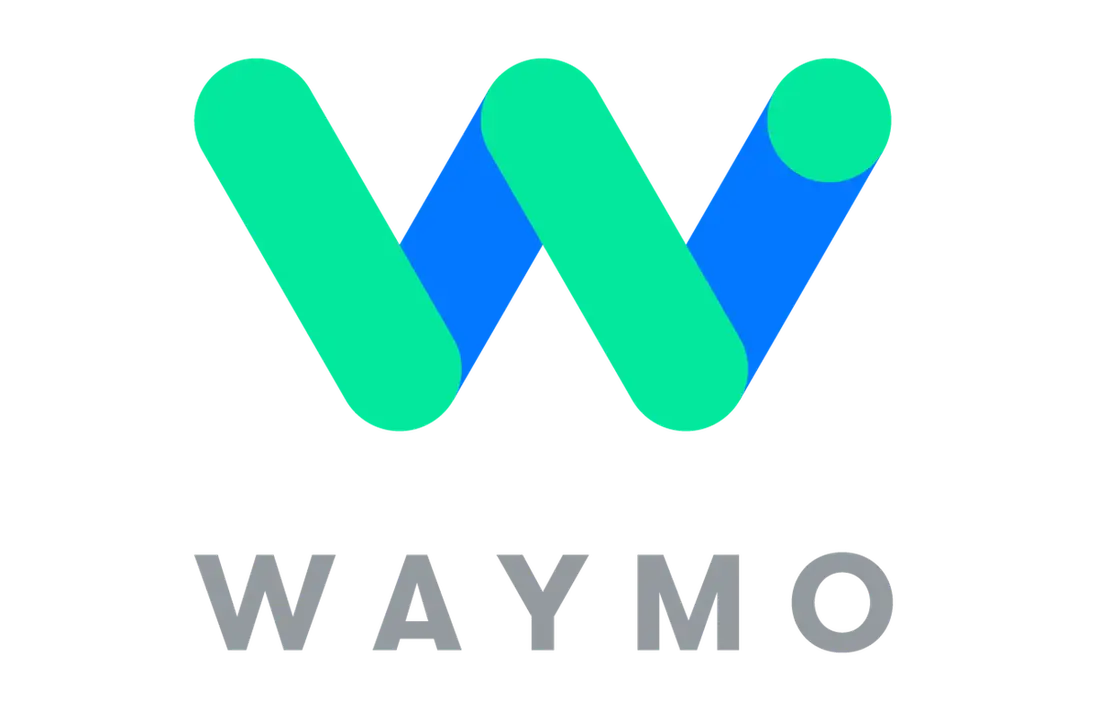 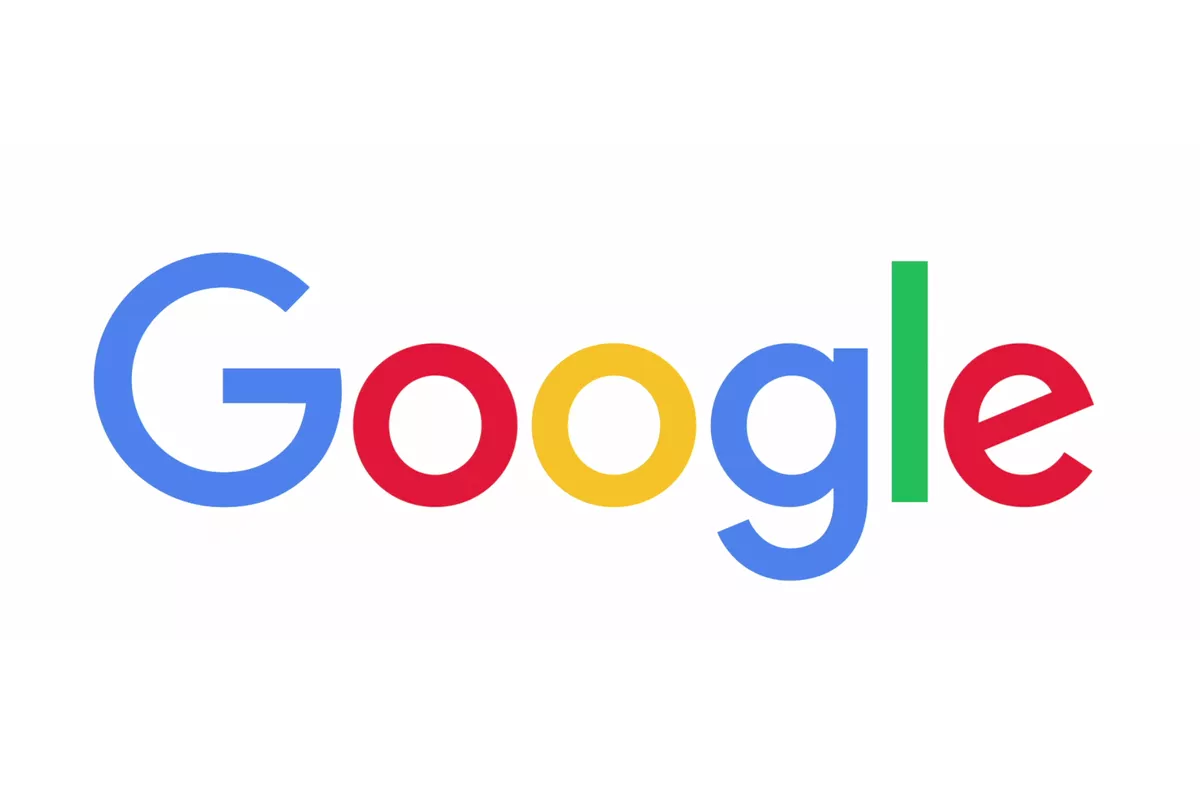 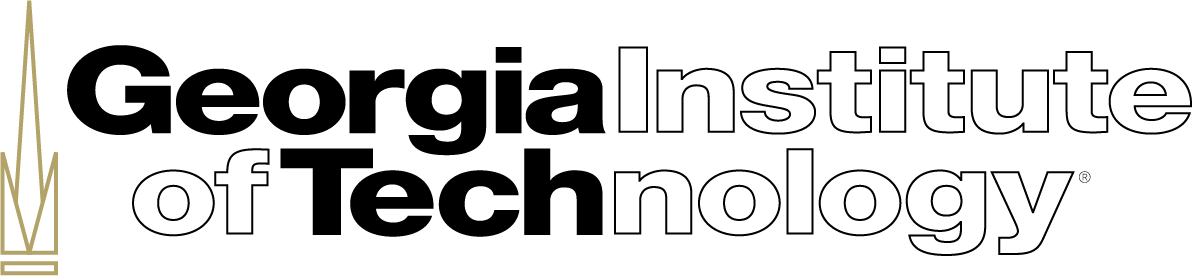 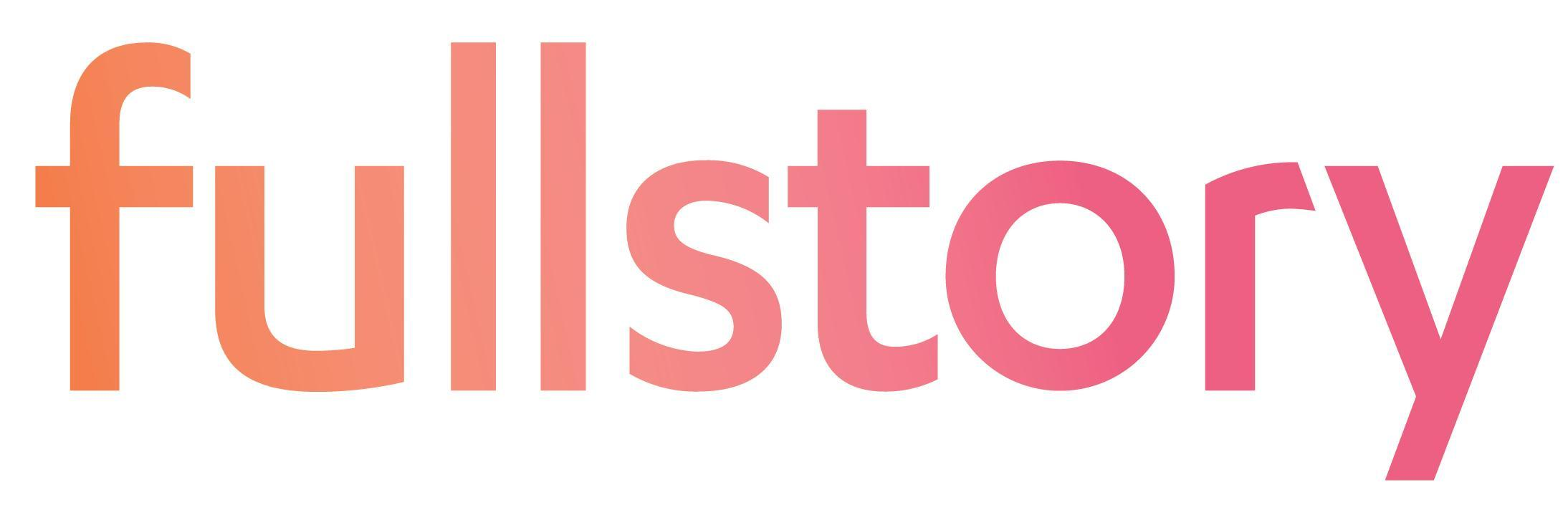 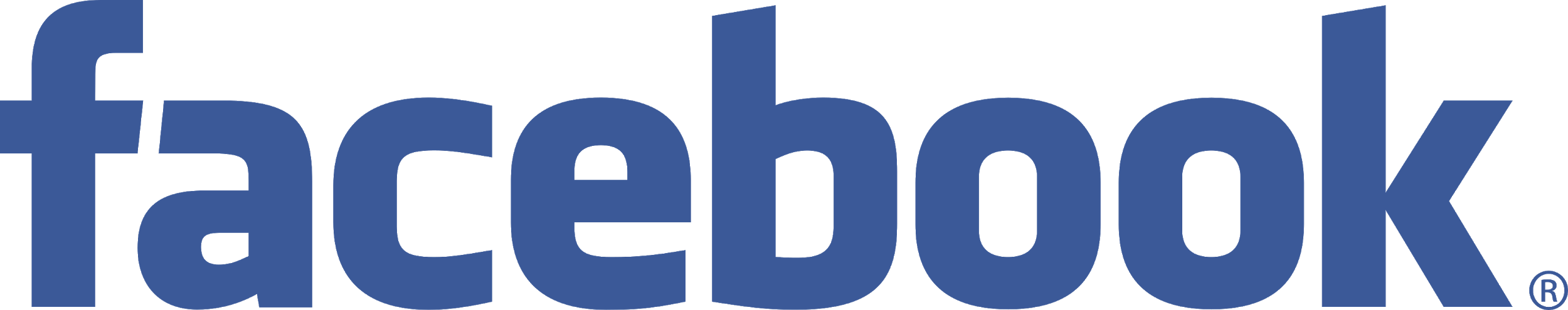 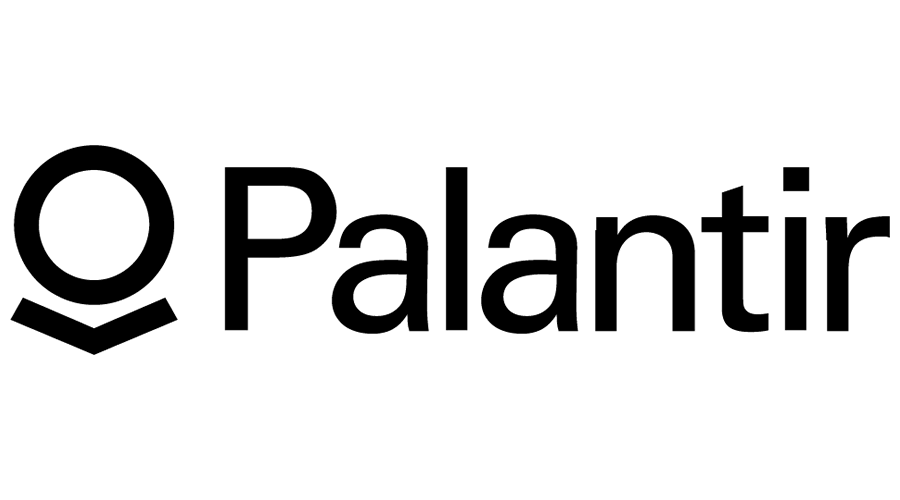 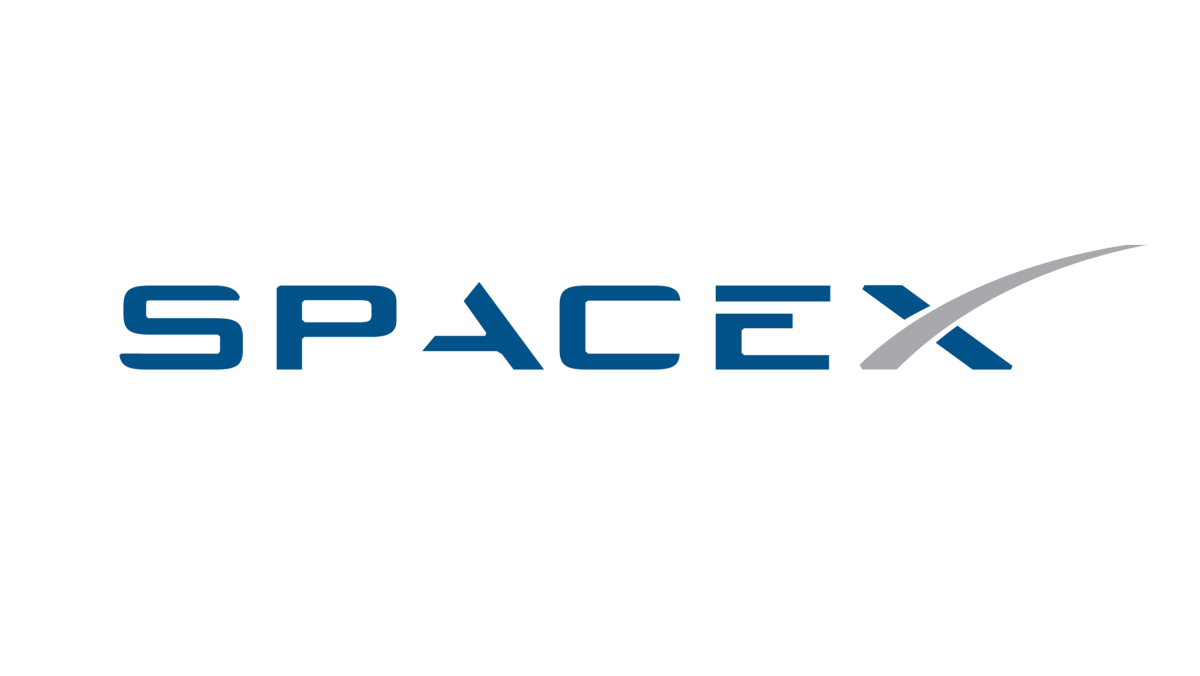